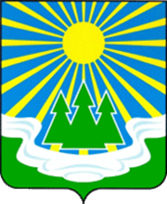 БЮДЖЕТ ДЛЯ ГРАЖДАН
Исполнение бюджета муниципального образования «Светогорское городское поселение» за 1 квартал 2024 года
Исполнение бюджета осуществлялось в соответствии с
положением о бюджетном процессе в муниципальном образовании «Светогорское городское поселение»
решением Совета депутатов МО «Светогорское городское поселение» № 34 от 07 декабря 2023 года «О бюджете муниципального образования «Светогорское городское поселение» Выборгского района Ленинградской области на 2024 год и на плановый период 2025 и 2026 годов» с последующими изменениями
сводной бюджетной росписью и утвержденными лимитами бюджетных обязательств
Доходы бюджета
Доходы бюджета
45 414 996,66 рублей
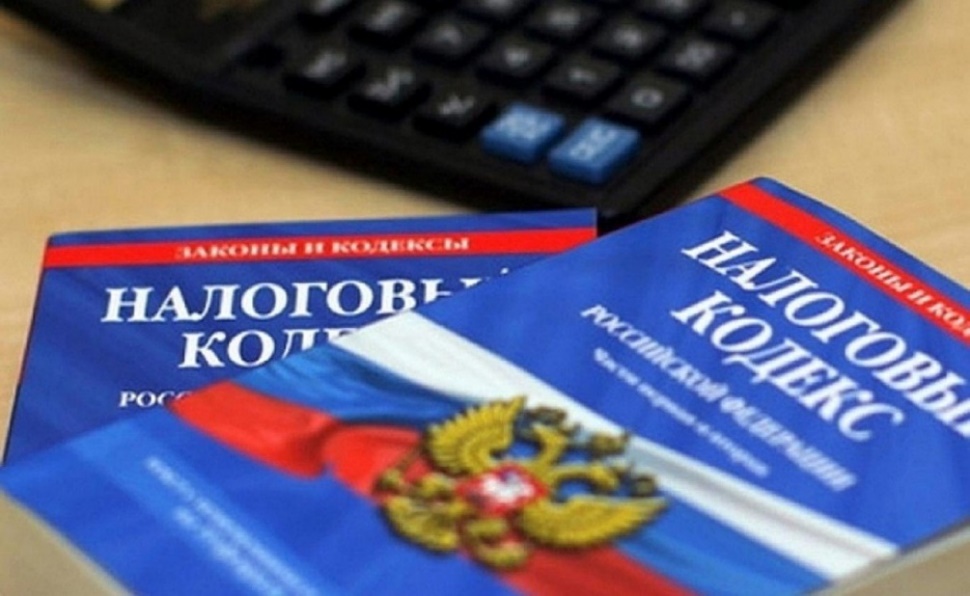 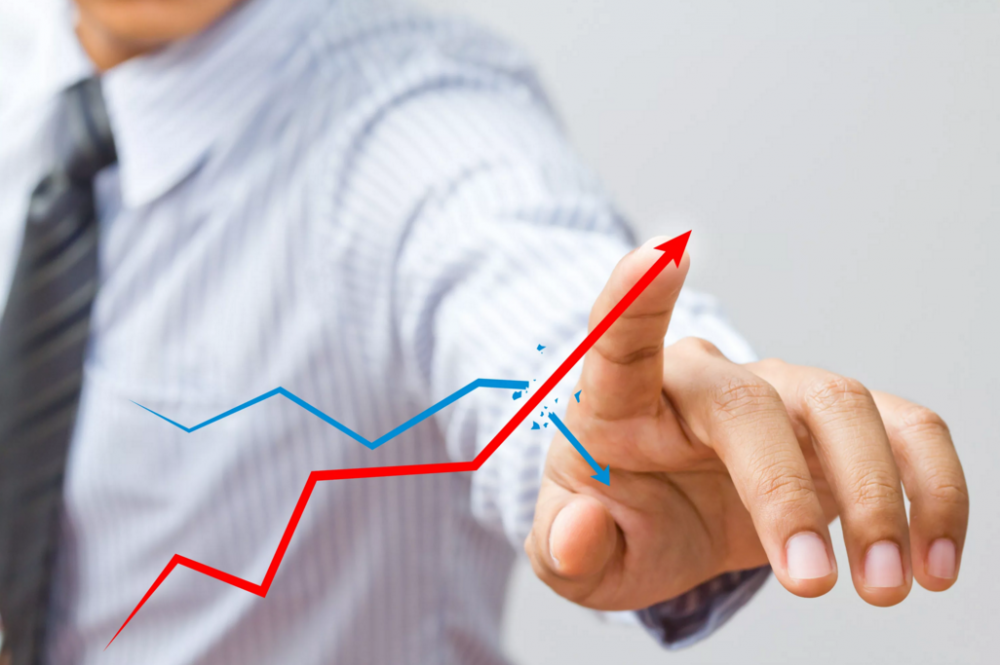 Доходы бюджета
Доходы бюджета
Доходы бюджета
Структура расходов бюджета МО «Светогорское городское поселение»
25 428 293,78 рублей
МП «Основные направления осуществления управленческой деятельности и развитие муниципальной службы в муниципальном образовании «Светогорское городское поселение» Выборгского района Ленинградской области»
114 752,00 рублей
услуги по сервисному обслуживанию компьютерной техники, оборудования, офисной техники, АТС – 25 000,00 рублей;
оказание услуг по комплексному обслуживанию информационной системы 1С Бухгалтерия-8, СПС «Консультант Плюс», «Система Кадры», справочная система «Госфинансы», программный продукт «Касперский» – 89 752,00 рублей;
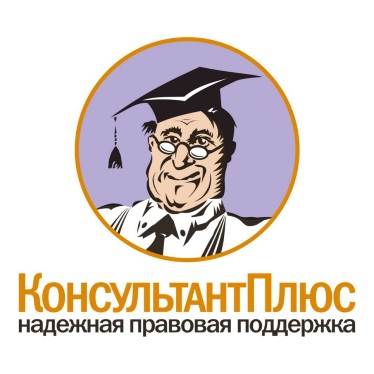 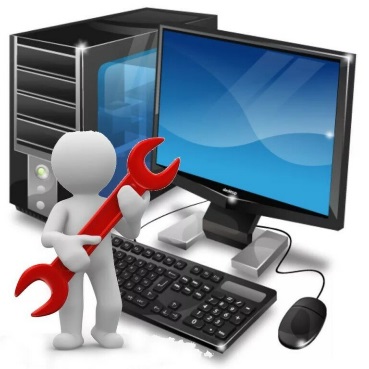 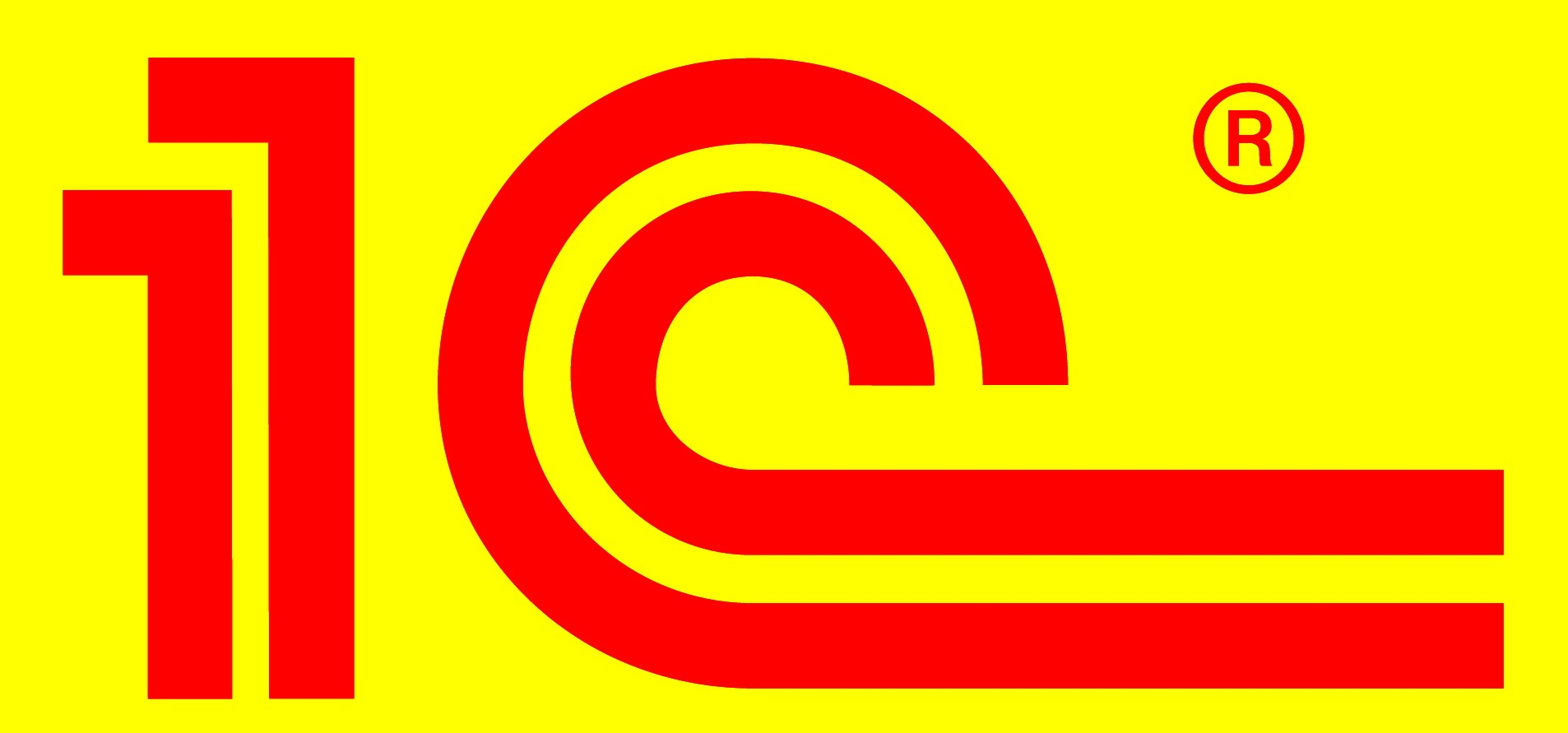 МП «Развитие форм местного самоуправления и социальной активности населения на территории МО «Светогорское городское поселение»
553 900,00 рублей
Нормативное, информационное обеспечения деятельности органов местного самоуправления и участия населения в осуществлении местного самоуправления (газета «Вуокса») – 520 000,00 рублей;
поставка канцелярских товаров, монтаж/демонтаж информационных материалов (баннеров), услуги по перевозке пассажиров транспортом (выборы) – 33 900,00 рублей.
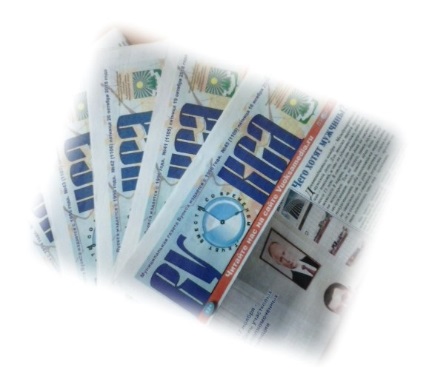 МП «Безопасность МО «Светогорское городское поселение»
2 227 142,69 рублей
построение муниципальной системы оповещения МО "СГП" и подключение ее к РАСЦО ЛО, 1 этап – 1 814 766,97 рублей;
содержание работников по обеспечению деятельности комиссии и делам несовершеннолетних и защите их прав для выполнения переданных государственных полномочий в сфере безнадзорности, административных правоотношений на территории поселения – 412 375,72 рублей;
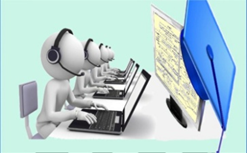 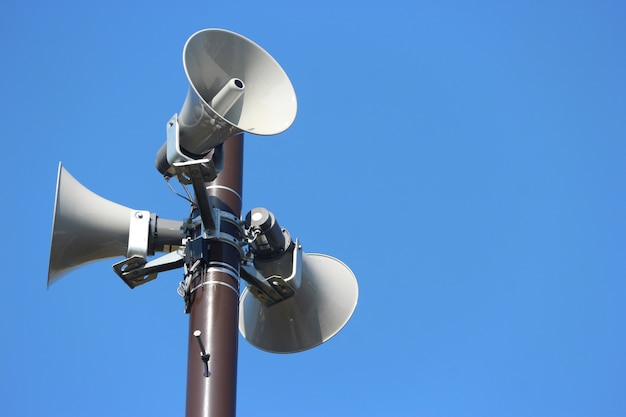 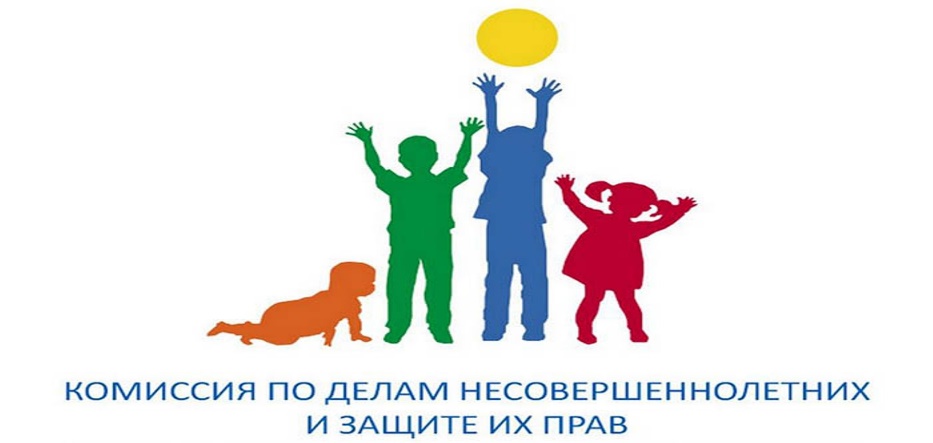 МП «Развитие малого, среднего предпринимательства и потребительского рынка»
В 1 квартале 2024 года расходы были реализованы мероприятия на поставку товара (Благодарственное письмо) на сумму 2 640,00 рублей.
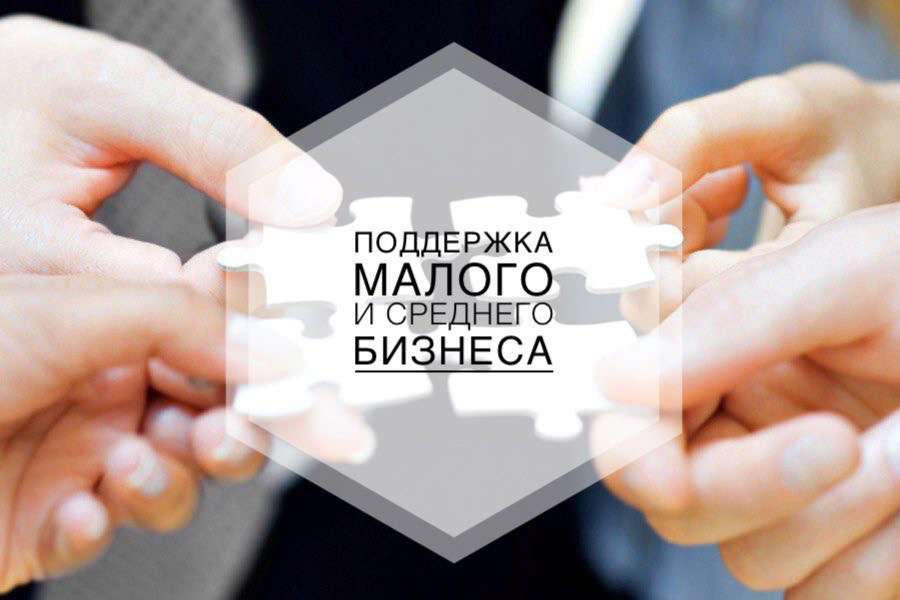 МП «Формирование городской среды и обеспечение качественным жильем граждан на территории МО «Светогорское городское поселение»
9 138 791,09 рублей
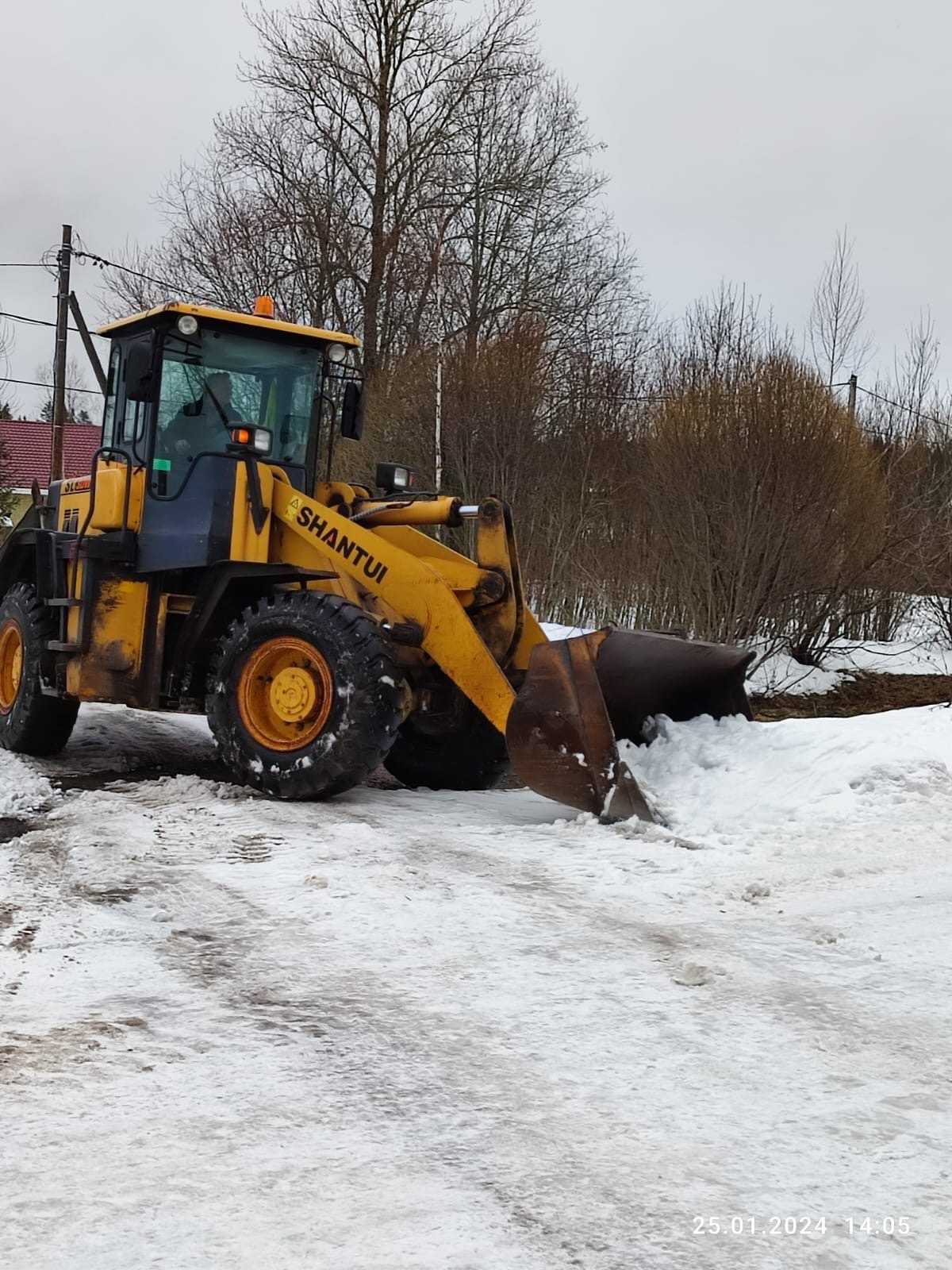 оказание услуг по осуществлению регулярных перевозок пассажиров и багажа автотранспортом общего пользования – 945 153,45 рублей;
уличное освещение, эксплуатационно-техническое обслуживание объектов наружного освещения – 2 852 241,62 рублей;
механизированную уборку дорог, общественных территорий (содержание парка, детских площадок, мемориалов и т.д.) – 3 425 637 ,77 рублей;
оказание услуг по содержанию кладбищ на территории МО «Светогорское городское поселение» – 76 666,70 рублей;
услуги по осуществлению строительного контроля по объектам – 15 805,32 рублей;
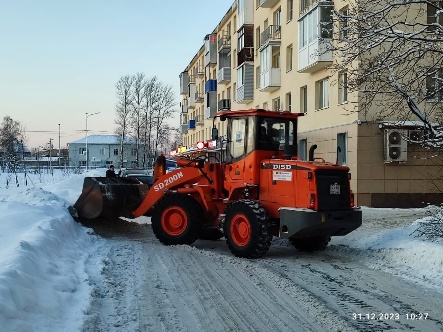 услуги по расчету и учету платы за наем жилого помещения – 13 346,86 рублей;
взносы на капитальный ремонт за муниципальные жилые помещения - 1 264 939,37 рублей;
услуги по промывке сетей ливневой канализации и ливнеприёмных колодцев – 45 000,00 рублей; 
разработка рабочей документации изготовление блок-модульной электрической котельной гп. Лесогорский - 500 000,00 рублей.
Муниципальная программа «Развитие культуры, физической культуры и массового спорта, молодёжной политики МО «Светогорское городское поселение»
13 391 068,00 рублей
Предоставление субсидии на выполнение муниципального задания МБУ «КСК г. Светогорска» по организации мероприятий в сфере молодежной политики, направленных на вовлечение молодежи в инновационную, предпринимательскую, добровольческую деятельность, а также на развитие гражданской активности молодежи и формирование здорового образа жизни – 214 000,00 рублей;
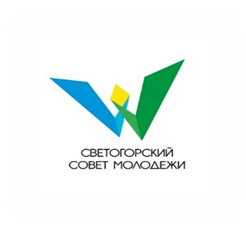 Предоставление субсидии на выполнение муниципального задания МБУ «КСК г. Светогорска» на организацию деятельности клубных формирований и формирований самодеятельного народного творчества –2 885 820,00 рублей;
Предоставление субсидии на выполнение муниципального задания на сохранение целевых показателей повышения оплаты труда работников муниципальных учреждений культуры в соответствии с Указом Президента РФ от 07.05.2012 года № 567 «О мероприятиях по реализации государственной социальной политики» для выплат стимулирующего характера работникам МБУ КСК г. Светогорска муниципальных учреждений культуры и библиотек – 2 394 822,00 рублей;
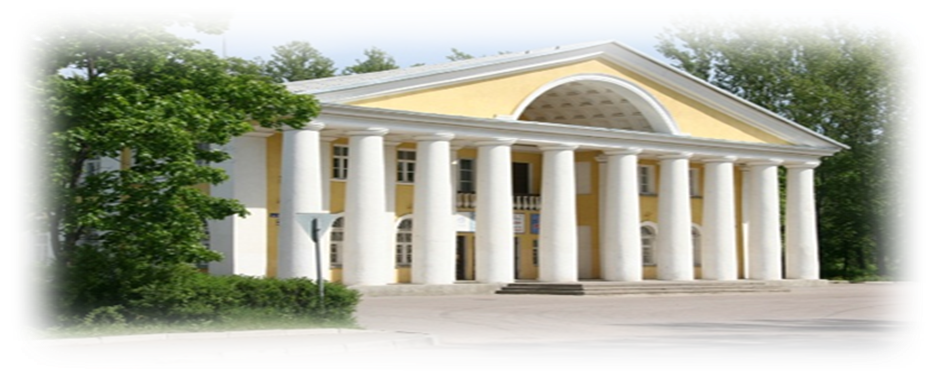 Муниципальная программа «Развитие культуры, физической культуры и массового спорта, молодёжной политики МО «Светогорское городское поселение»
13 391 068,00 рублей
предоставление субсидии на выполнение муниципального задания МБУ «КСК г. Светогорска» на библиотечное, библиографическое и информационное обслуживание пользователей библиотек – 1 078 150,00 рублей;
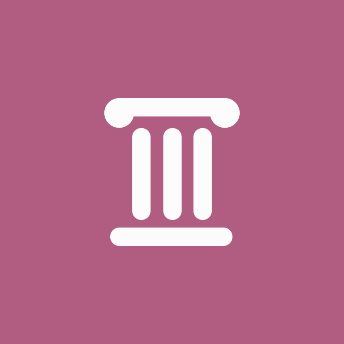 Предоставление субсидии на выполнение муниципального задания на софинансирование дополнительных расходов местных бюджетов на сохранение целевых показателей повышения оплаты труда работников муниципальных учреждений культуры в соответствии с Указом Президента РФ от 07.05.2012 года № 567 «О мероприятиях по реализации государственной социальной политики» для выплат стимулирующего характера работникам МБУ КСК г. Светогорска муниципальных учреждений культуры и библиотек – 798 276,00 рублей;
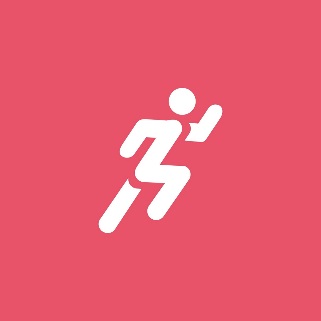 предоставление субсидии на выполнение муниципального задания МБУ «КСК г. Светогорска» на содержание (эксплуатацию) имущества, находящегося в государственной (муниципальной) собственности – 3 520 000,00 рублей; 
предоставление субсидии на муниципальное задание МБУ «КСК г. Светогорска» на проведение занятий физкультурно-спортивной направленности по месту проживания граждан – 2 500 000,00 рублей.
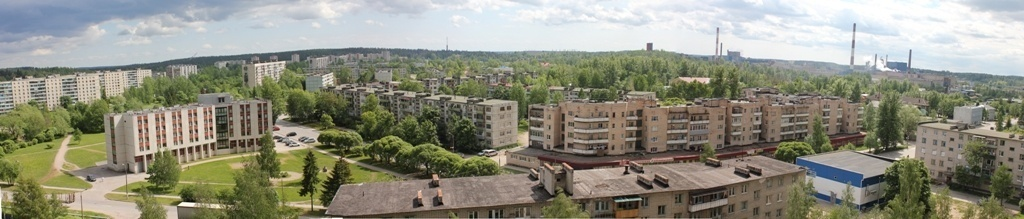 Спасибо за внимание!